Навчально-методичний доробок
Кафедри музичного мистецтва
Факультету культури і мистецтв
Львівського національного університету імені івана франка


Львів, 2020
Від передісторії створення кафедри до сьогодення
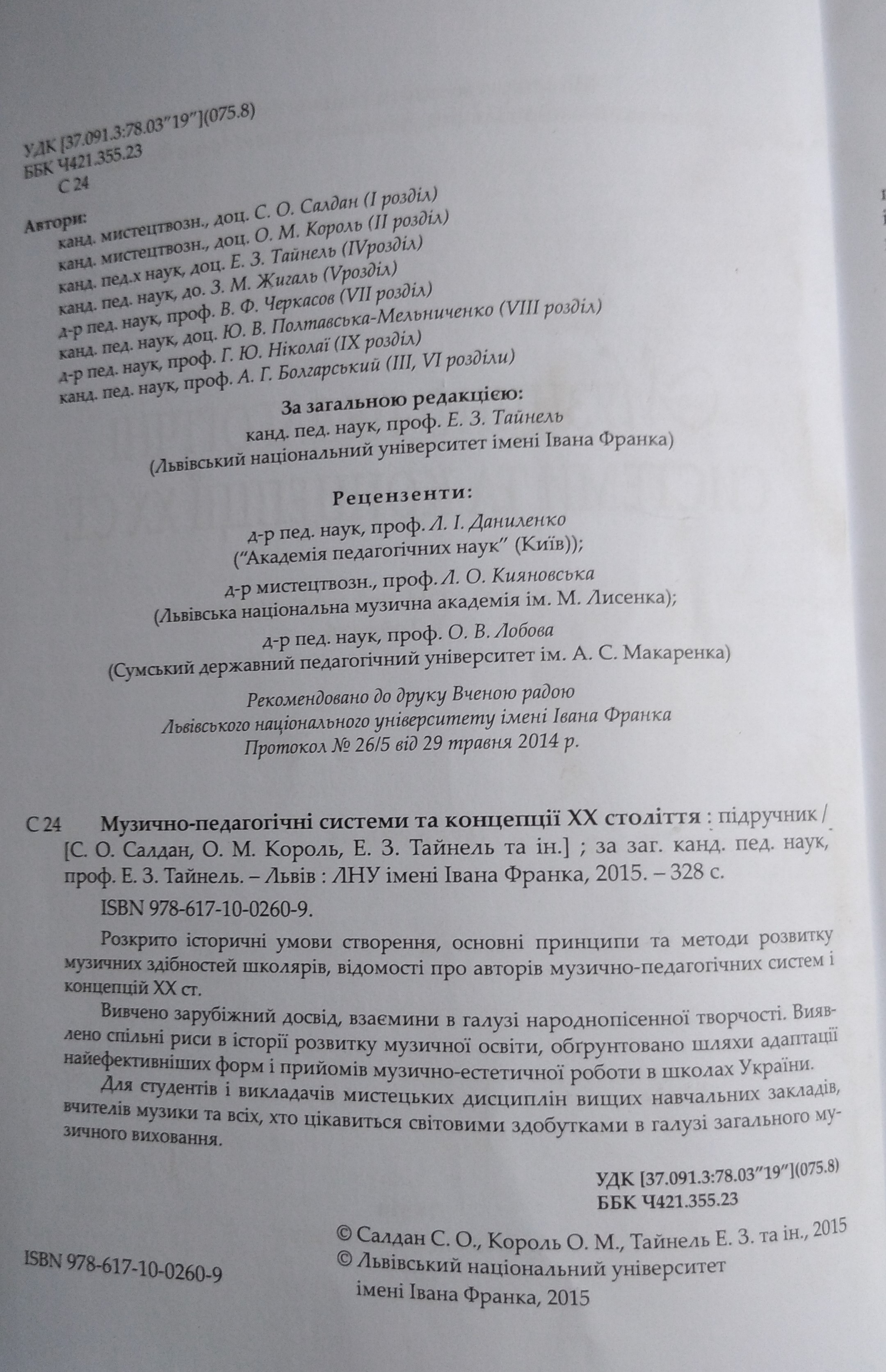 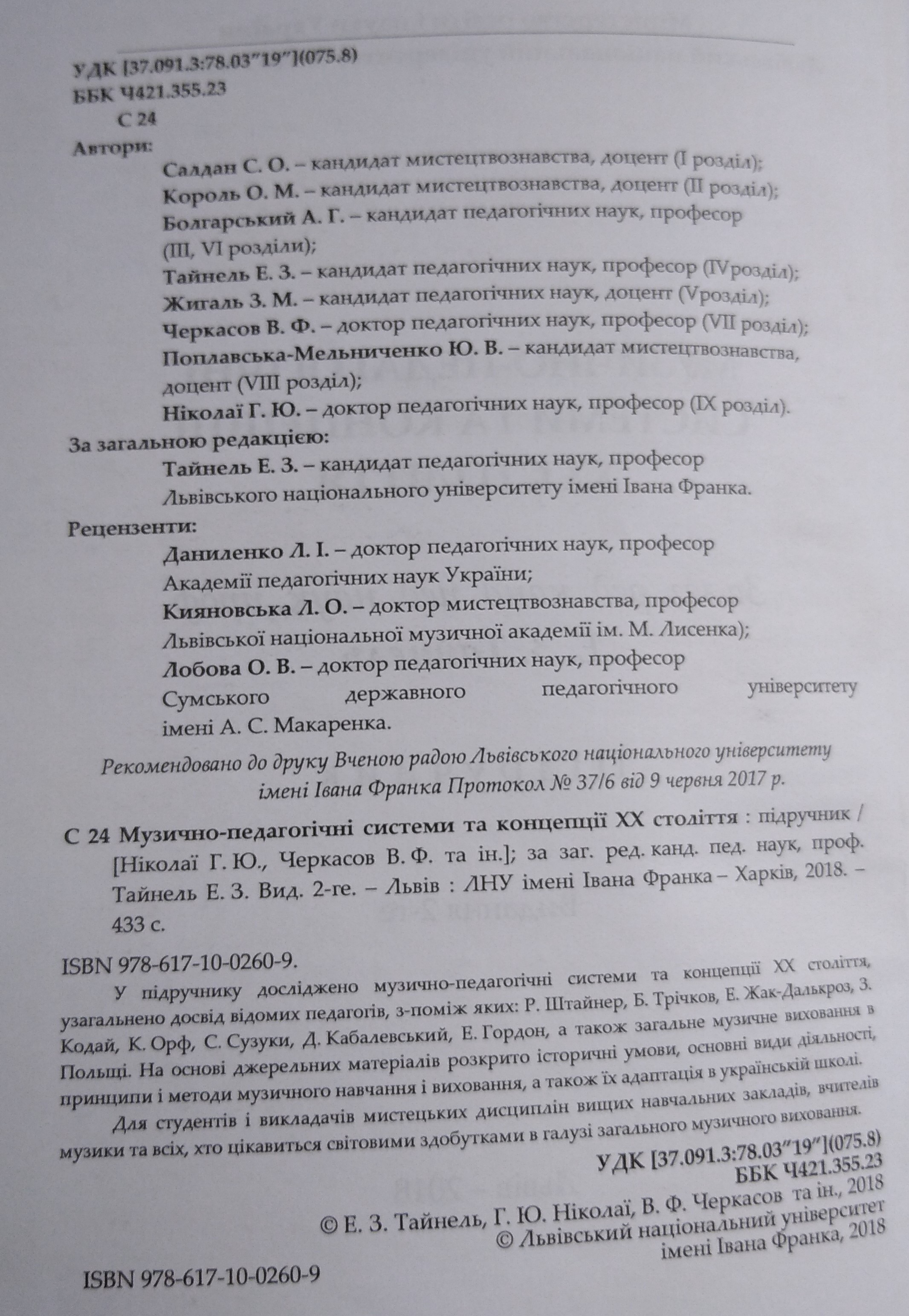 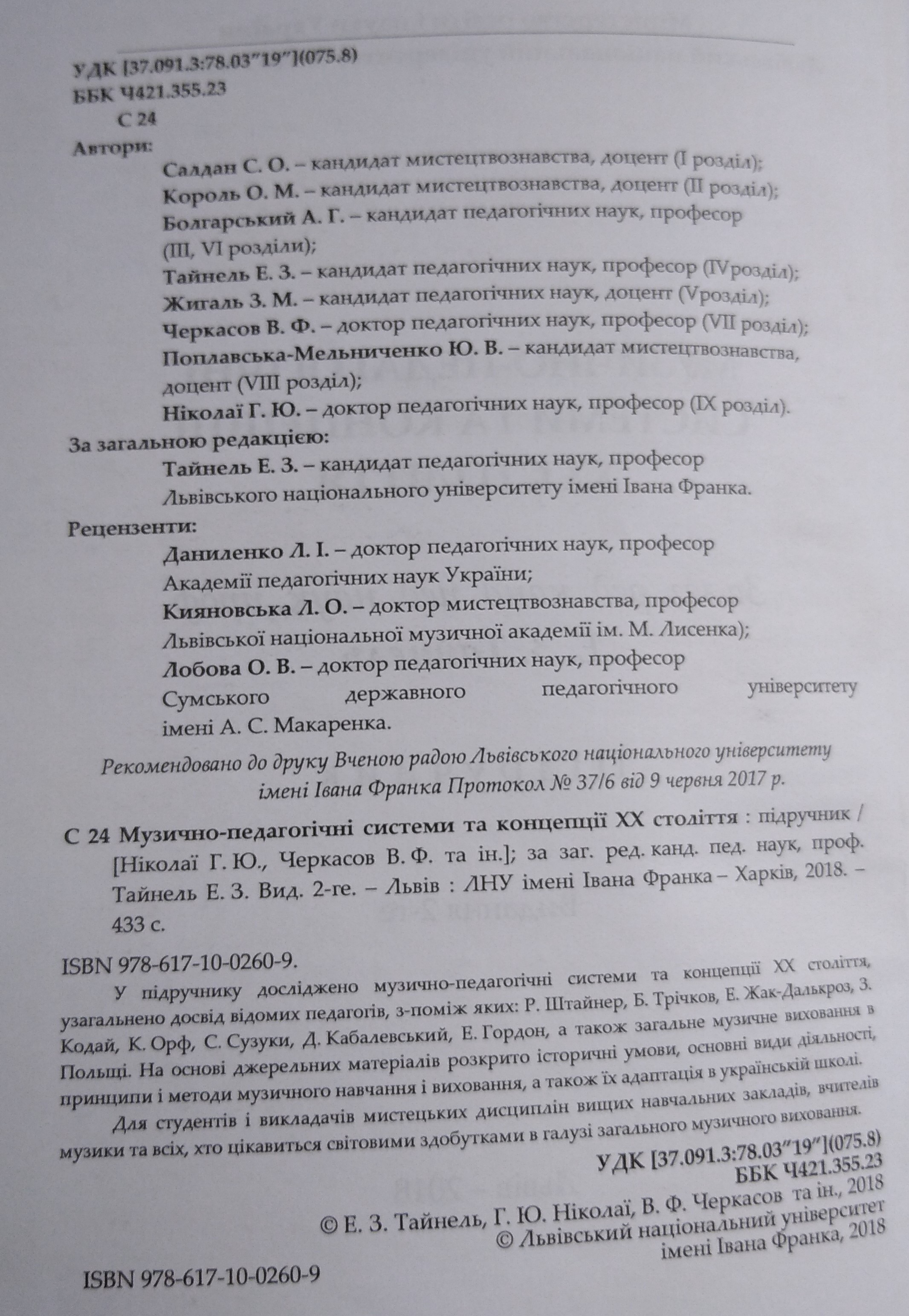 Хрестоматія з музичного мистецтва. 1 клас. Львів: Вид-во «Простір-М», 2019. 68 с.Автори – викладачі кафедри:Біляч Ю., Ващишин С., Гриб О., Довгаль О., Кайсін В., Кукул О., Кунта Л., Скрипченко Є., Швецова М.
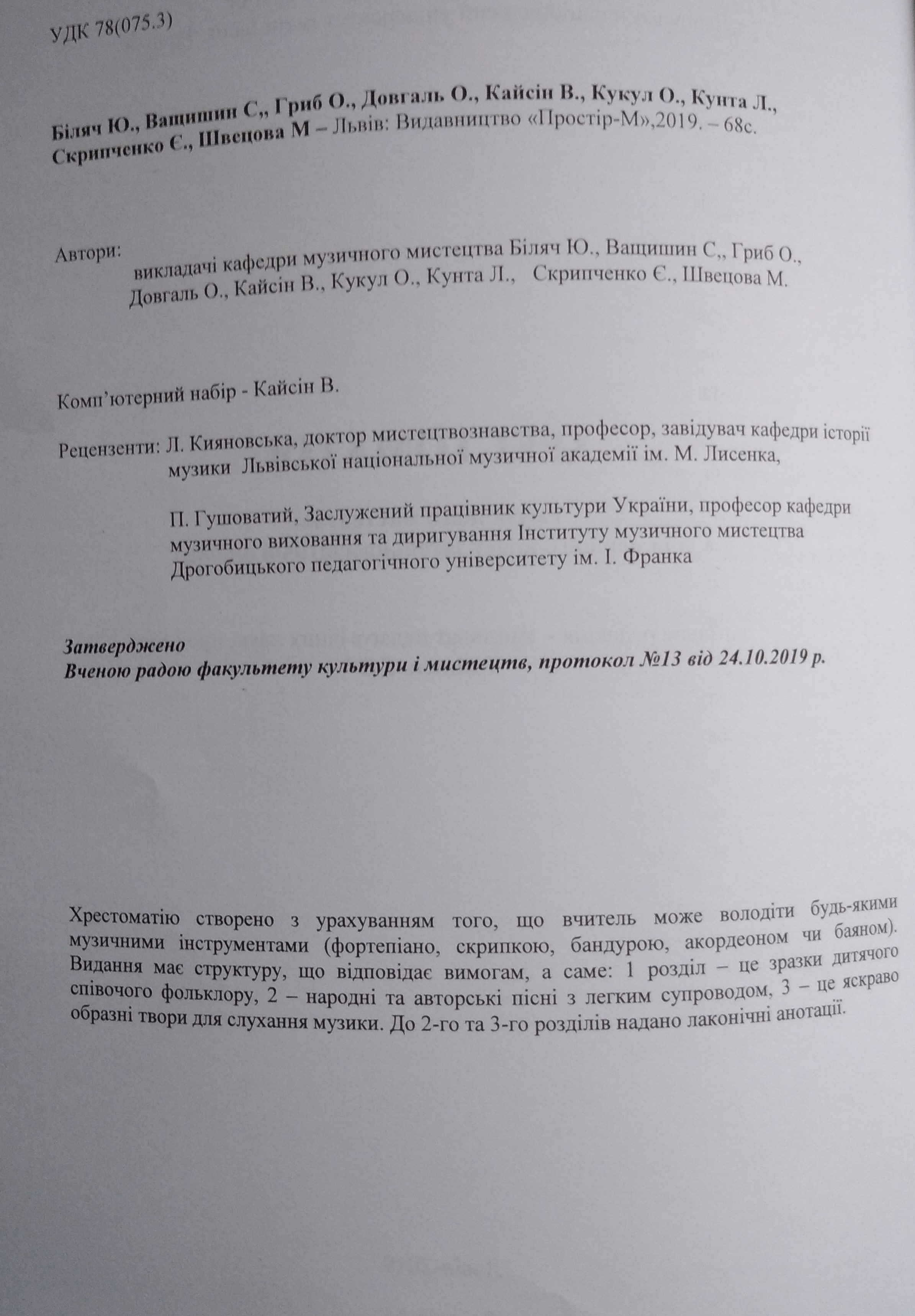 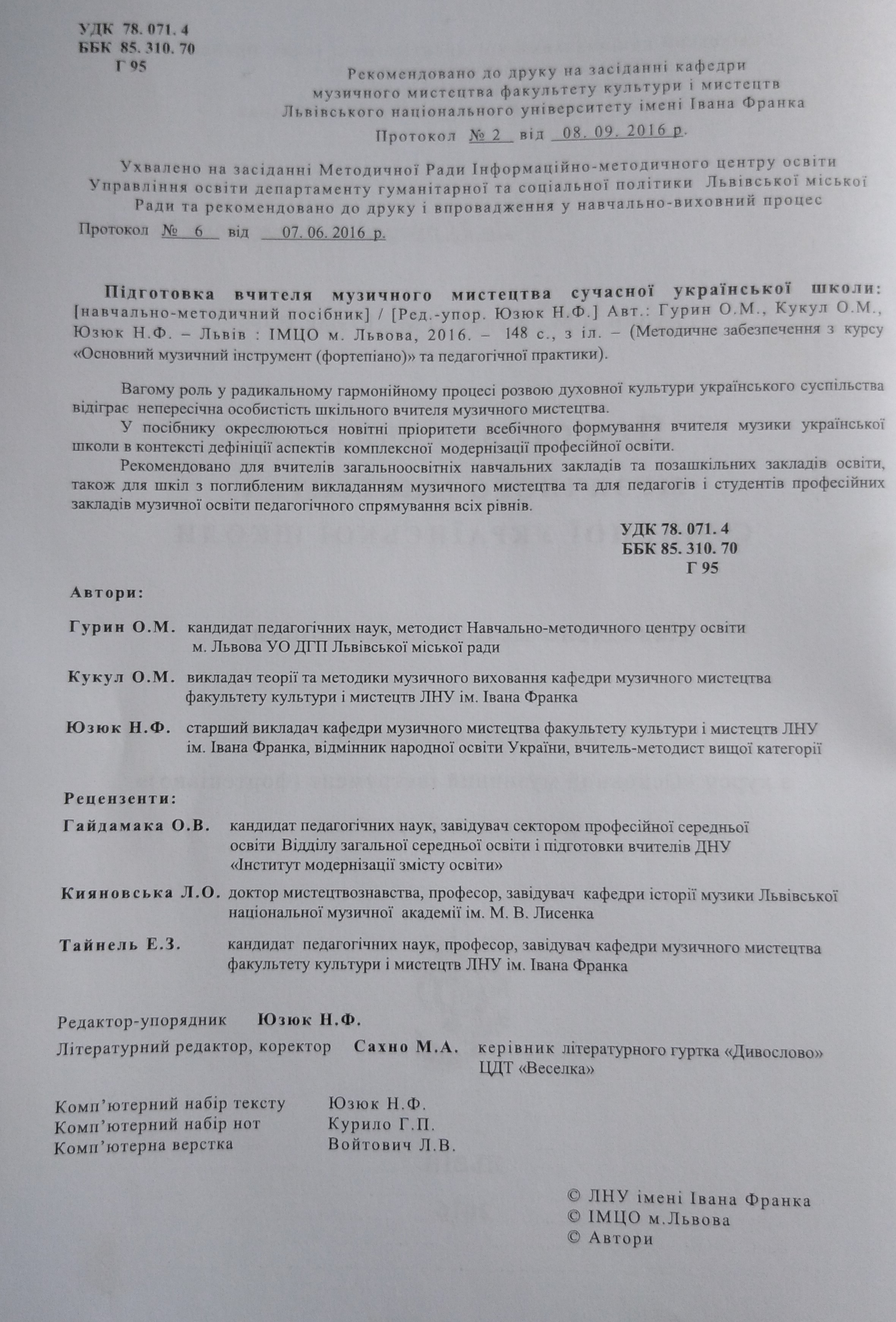 З навчально-методичного доробку старшого викладача Наталії Юзюк
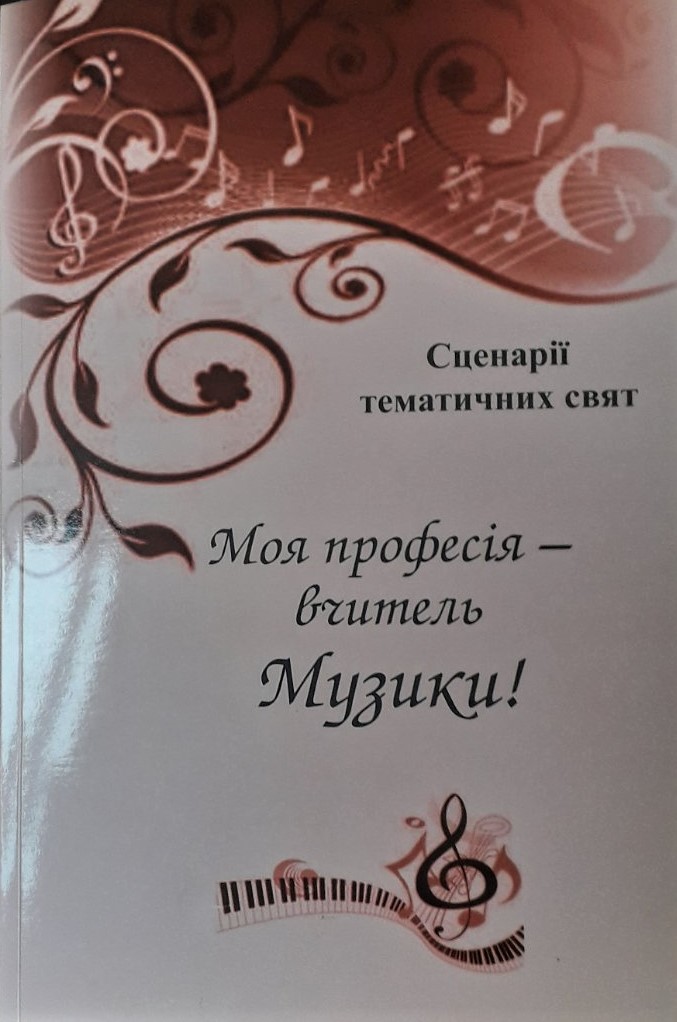 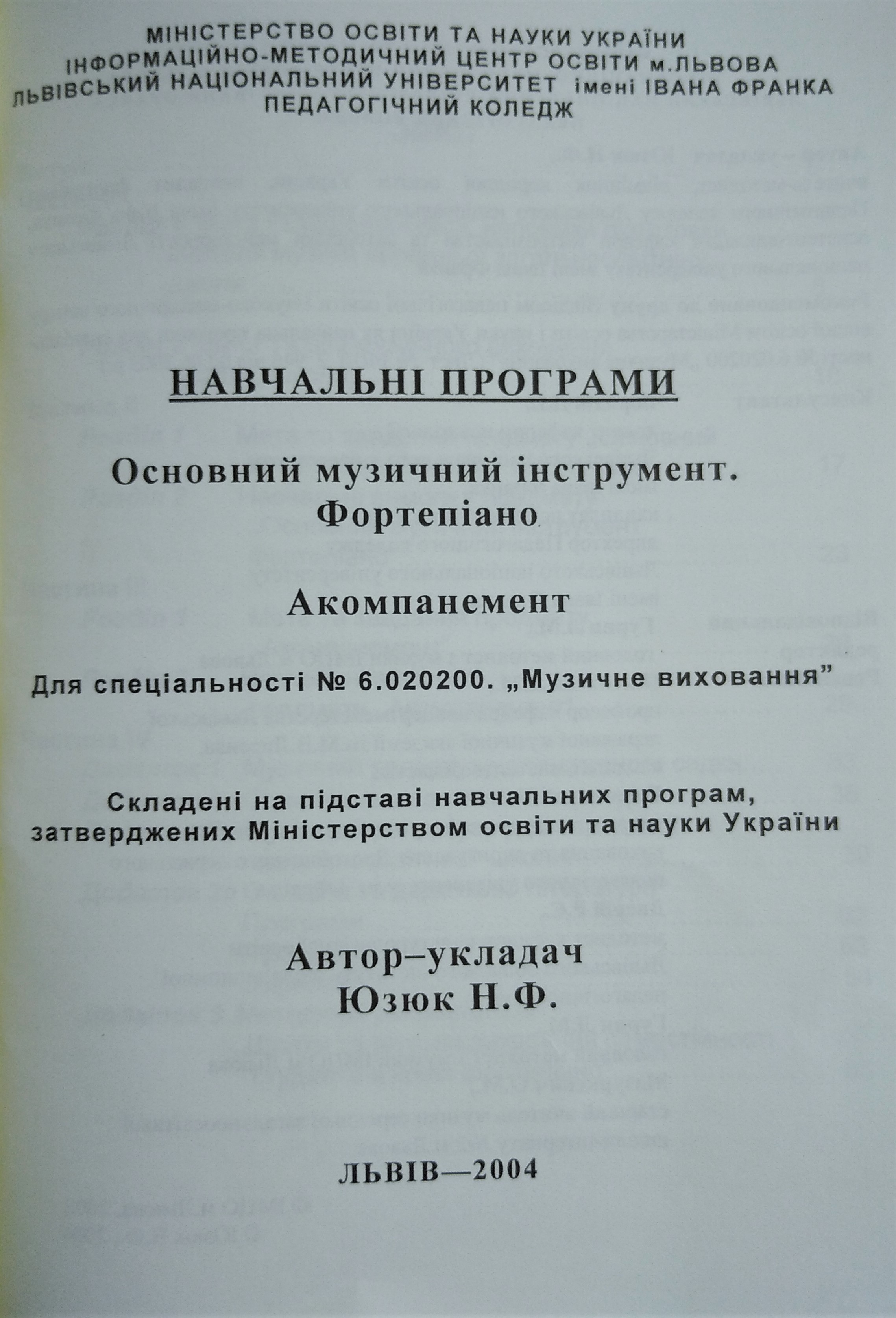 З навчально-методичного доробку кандидата мистецтвознавства, доцента Оксани Величко
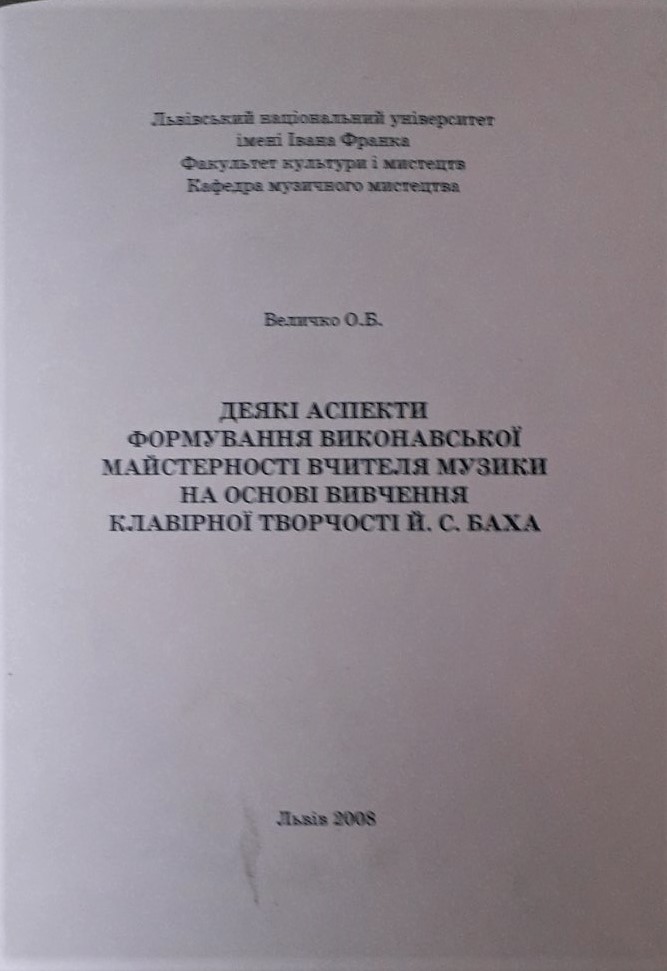 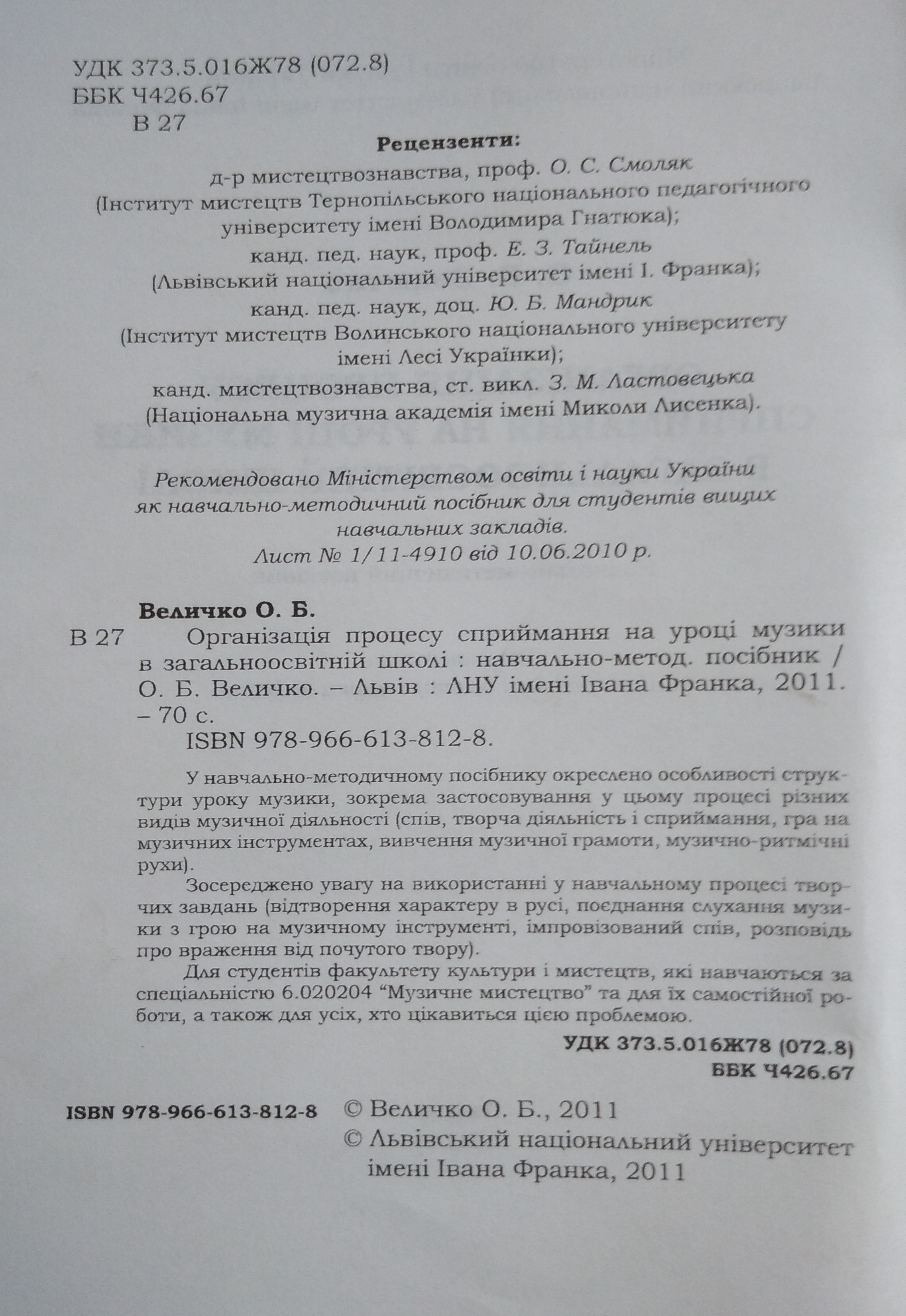 З диригентсько-хорової педагогічної спадщинидоцента Михайла Ковбасюка (1953-2020)
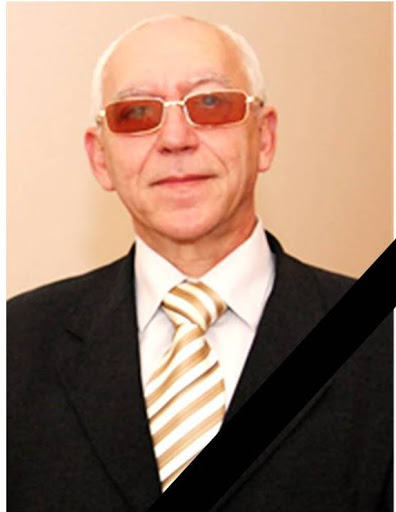 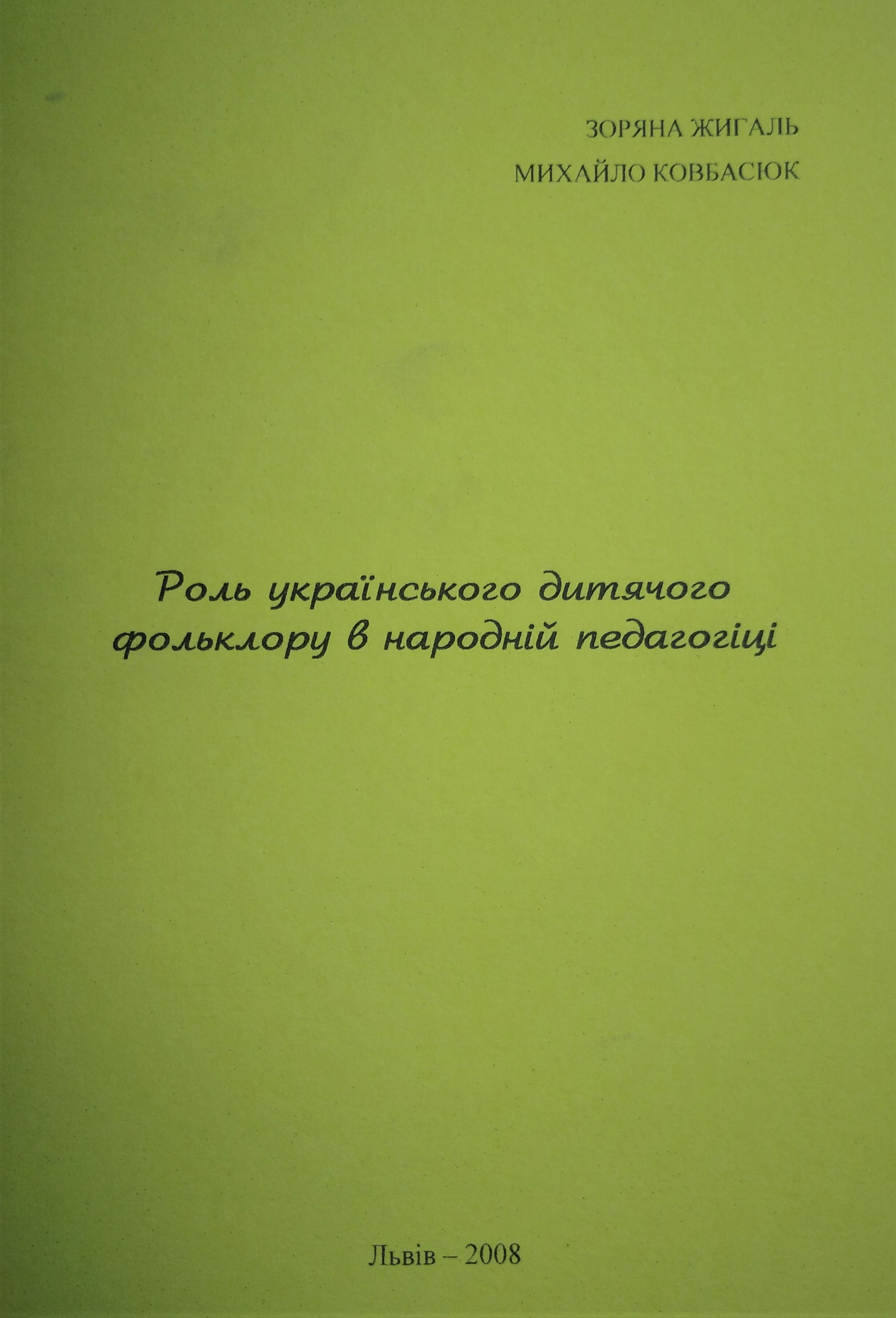 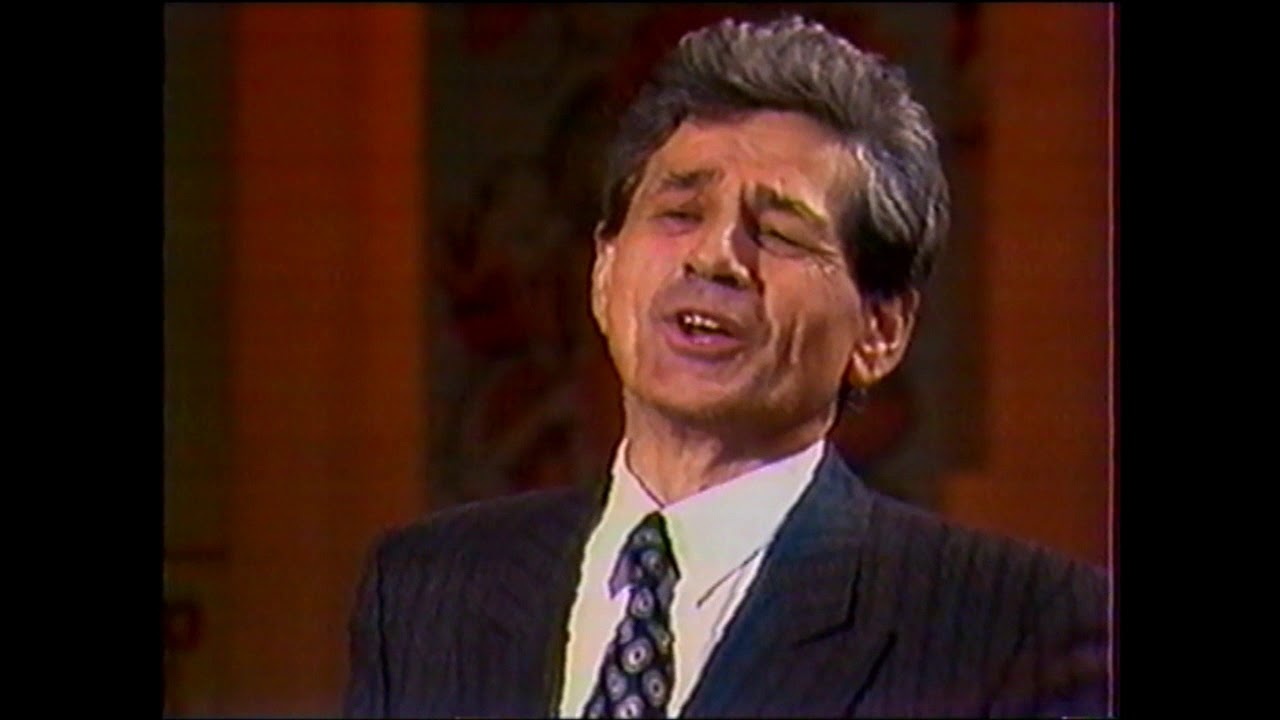 З вокально-педагогічної спадщини народного артиста України, професора Богдана Базиликута (1938-2020)
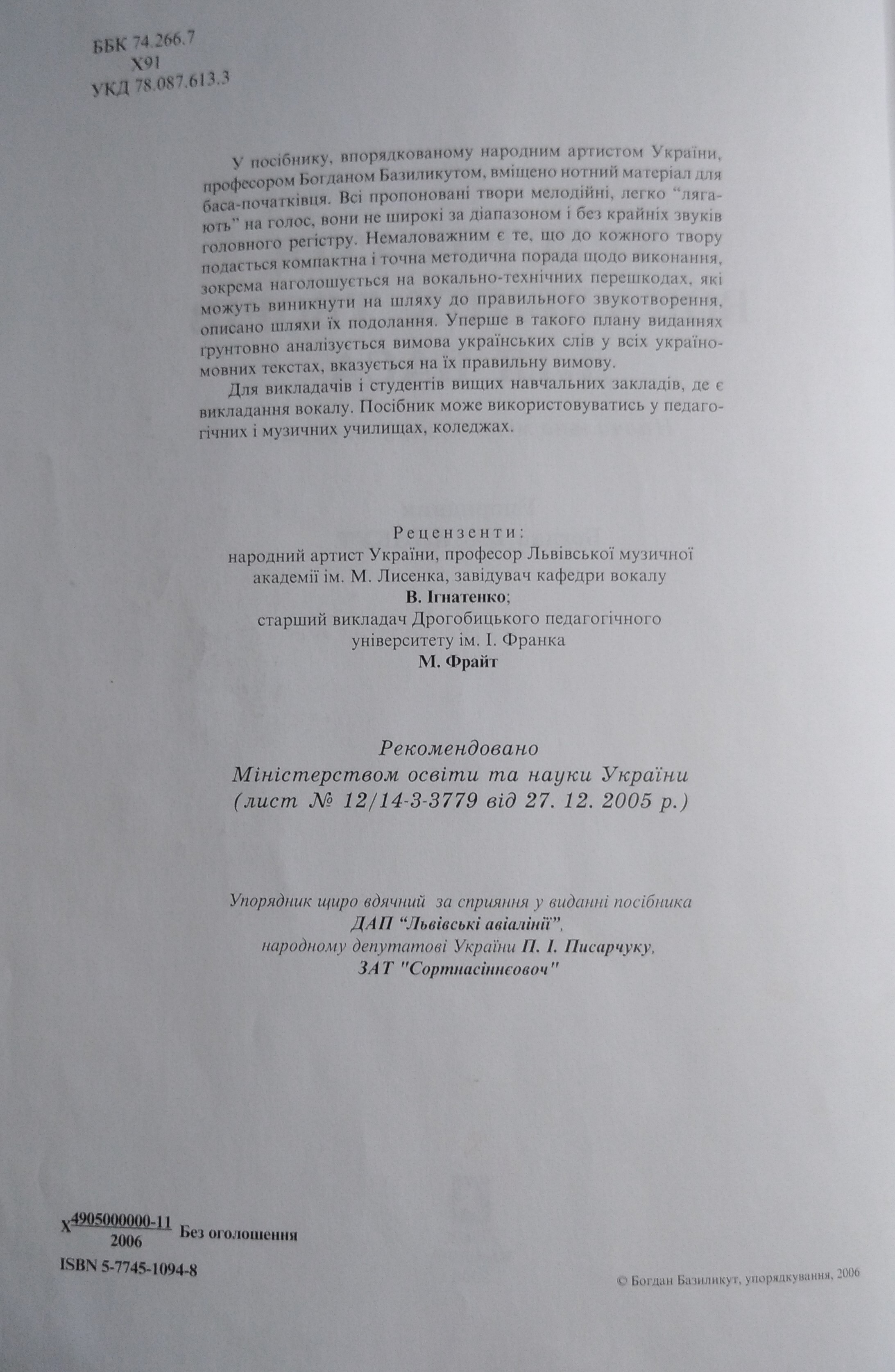 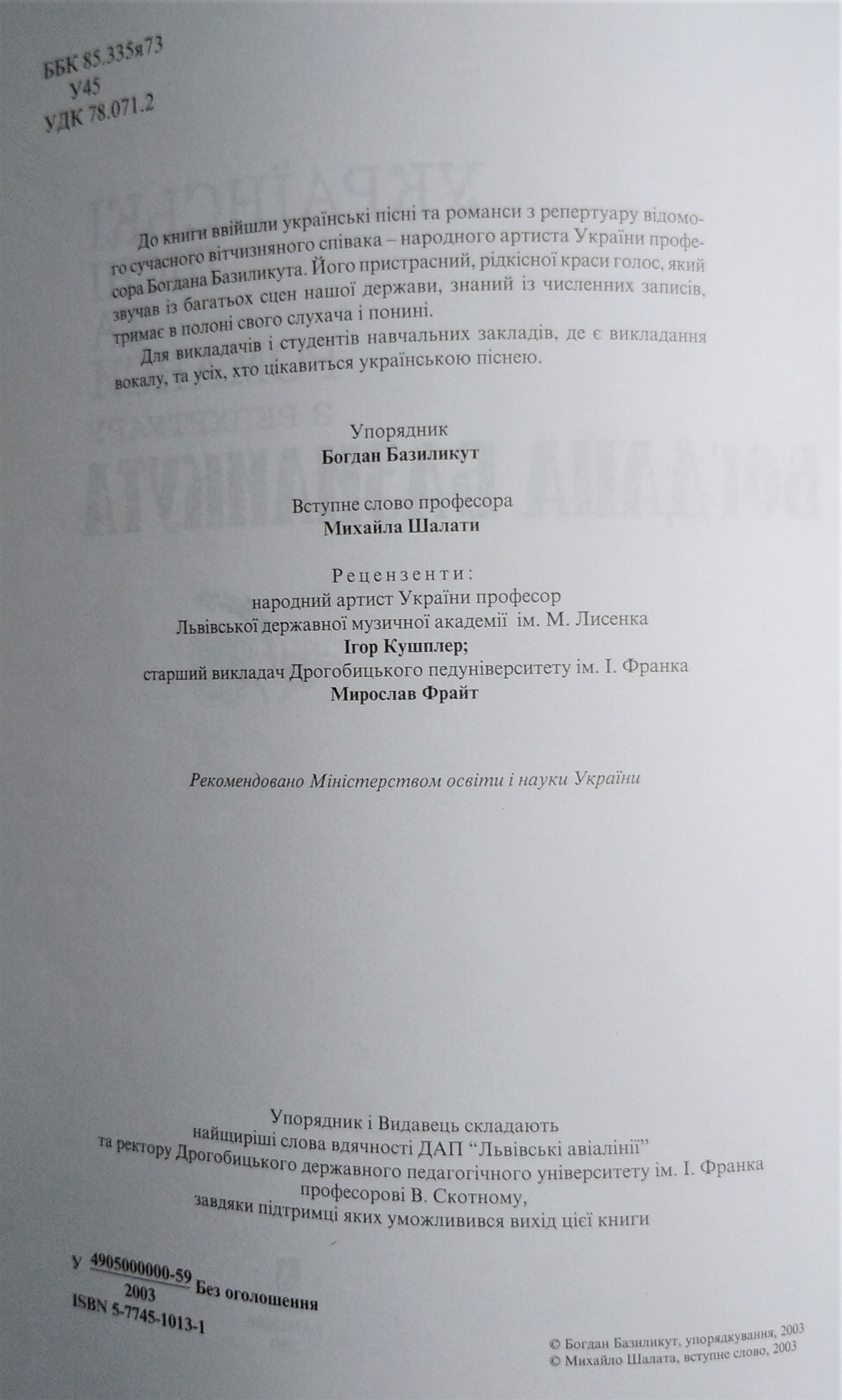 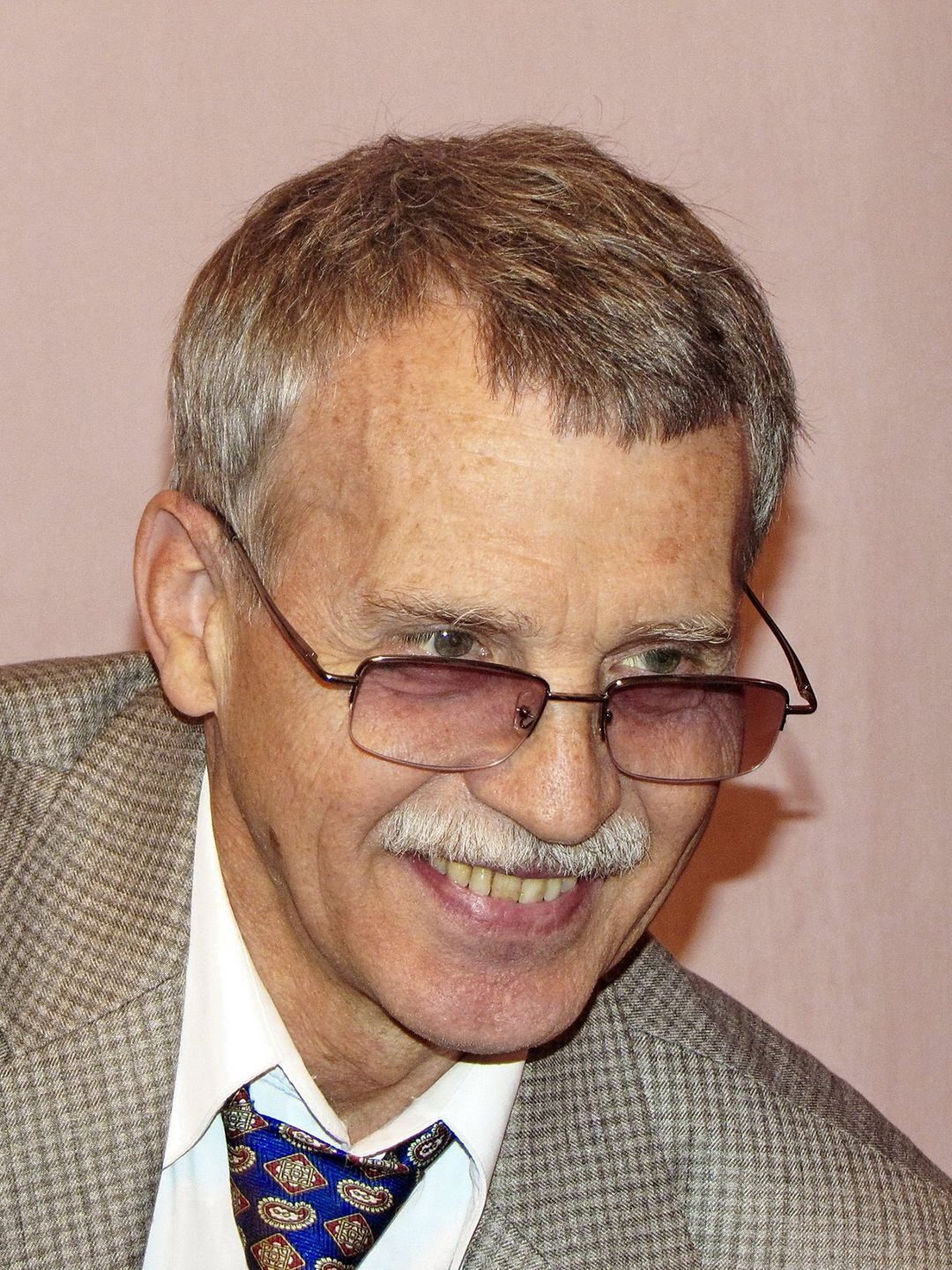 З диригентсько-хорової педагогічної спадщинистаршого викладача Юрія Антківа (1944-2014)
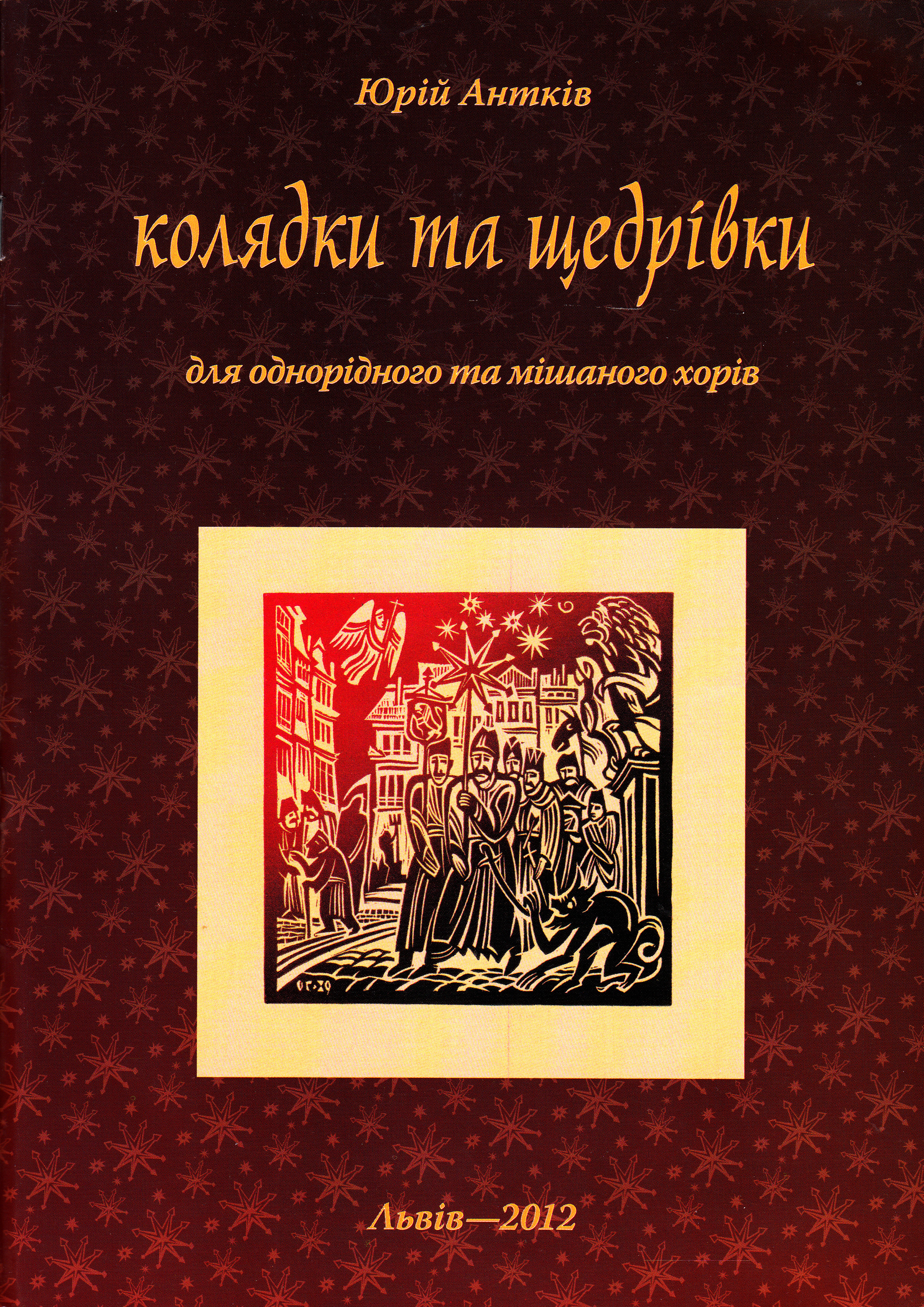